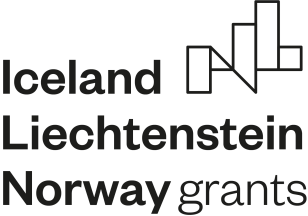 Sporządzanie półproduktów cukierniczych                     pomady i glazury
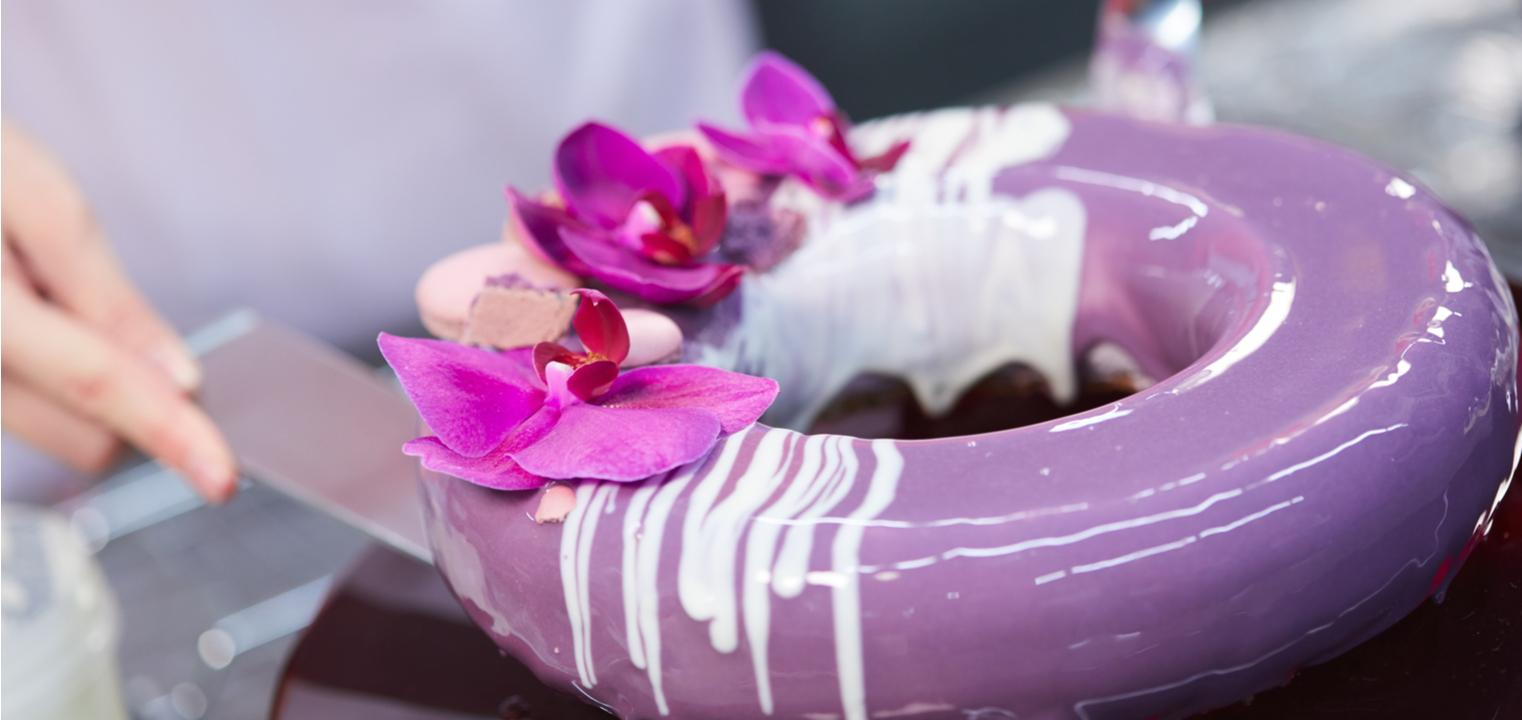 Sporządzanie półproduktów cukierniczych pomady i glazury
Web Quest przeznaczony dla uczniów niesłyszących w ramach zajęć pracowni cukierniczej i gastronomicznej Szkoły Branżowej I stopnia ,                w zawodach: cukiernik i kucharz                        
    dla  klas I, II 
Opracował: Andrzej Tomoń
Spis treści
Wprowadzenie
 Zadania
 Proces
 Źródła
 Ewaluacja
 Konkluzja
 Poradnik dla nauczyciela
Wprowadzenie
Witajcie młodzi cukiernicy !!!!
Czy lubicie  ciasteczka z lukrami ?
A może wolicie pączki lub oponki z lukrem?
Czy na święta Bożego Narodzenia przygotowujecie pierniczki zdobione lukrem ?
Wprowadzenie
Jaka jest różnica między lukrem a pomadą?
Czy robiliście lukier lub pomadę samodzielnie?
Czy znasz zastosowanie lukrów i pomad?
Czy robiliście dekoracje 3D z lukrów plastycznych ?
Zadanie
Wasze zadanie będzie składało się z dwóch części:
Części teoretycznej dotyczącej wykonania prezentacji w PowerPoint  
na temat: „Sporządzanie półproduktów cukierniczych                    
  pomady i glazury” 

Części praktycznej- polegającej      na wykonaniu wypieków z ciasta z zastosowaniem lukru, pomady, glazury
Procesy
Proces przygotowania pierwszej części zadania:
 Zadanie to będziecie wykonywać w parach,                                              Waszym celem będzie przygotowanie prezentacji multimedialnej.
Każda prezentacja ma zawierać:
Imię i nazwisko autorów prezentacji
Temat prezentacji
Procesy
Najważniejsze zagadnienia dotyczące omawianego tematu:
Ogólna charakterystyka lukrów, pomad ?
 Etapy produkcji – schemat blokowy 
Zastosowanie w produkcji cukierniczej
Nowoczesne formy dekoracji 3D (lukier plastyczny)
Przygotuj 5 receptur na ciasto lub ciasteczka z zastosowaniem glazury (lukrów), pomad
Procesy
Proces przygotowania drugiej części zadania:
Zadanie to będziecie wykonywać w parach, waszym celem będzie wybranie z prezentacji multimedialnej dwóch receptur ciasta lub ciasteczek z zastosowaniem lukrów i pomad.
W tym celu musicie:
Wybrać 2 receptury z prezentacji
Przygotować zapotrzebowanie na surowce
Przygotować niezbędny sprzęt do wykonania ćwiczenia 
Wykonać ćwiczenie zgodnie z zasadami HACCP 
Przeprowadzić prezentację i degustację ciast
Źródła
http://www.mamz.pl/almanach/skrypty/1.techciastkarska/26.htm
https://www.wapas.pl/2020/03/24/lustrzana-glazura/
https://kuchnialidla.pl/przepisy?q=lukier
Magdalena Kaźmierczak Technologie produkcji cukierniczej 
Magdalena Kaźmierczak Pracownia produkcji cukierniczej
Ewaluacja części I teoretycznej
Ewaluacja części II teoretycznej
Ewaluacja - ocena
Konkluzja
Lukry i pomady stanowią bardzo ważną część w produkcji cukierniczej, jest to jeden z podstawowych elementów ciast i tortów. Należy poświęcić dużo uwagi na przygotowanie odpowiedniej glazury o właściwej strukturze i smakowitości. Ciasta i ciasteczka udekorowane lukrami są popularnymi i chętnie kupowanymi wyrobami cukierniczymi. Coraz popularniejsze stają się dekoracje z lukrów plastycznych.
 Dzięki Waszym  prezentacjom wiesz:
Dowiedziałeś się jakie są rodzaje lukrów i pomad
Poznałeś etapy produkcji poszczególnych glazur i pomad
Dowiedziałeś jak wykorzystać lukry w produkcji cukierniczej
Konkluzja
Poznałeś asortyment wyrobów cukierniczych  z zastosowaniem glazur (lukrów) i pomad
Dowiedziałeś się jak przygotować lukry w różnych kolorach 
Nauczyliście się współpracować w grupie 
Dowiedziałeś się jak za pomocą internetu znajdować receptury i wykorzystywać je w domu oraz dalszej pracy zawodowej jako kucharz i cukiernik
Poradnik dla nauczyciela
Uczniowie najlepiej jeśli dobiorą się sami w grupy      2 osobowe. Należy zwrócić uwagę uczniom żeby przynajmniej jeden z nich miał odpowiedni program do wykonania prezentacji
Nauczyciel powinien dokładnie wyjaśnić temat zadania, na co uczniowie powinni zwrócić szczególną uwagę podczas pisania pracy. W części drugiej nauczyciel jest zobowiązany do przeprowadzenia krótkiego szkolenia bhp przed przystąpieniem do części praktycznej.
Poradnik dla nauczyciela
Nauczyciel powinien przedstawić plusy i minusy korzystania z internetu, zwrócić szczególną uwagę na ewentualne zagrożenia i niebezpieczeństwa wynikające z korzystania z sieci.
Podczas omawiania tematu nauczyciel może pomóc uczniom wspólnie stworzyć roboczy plan pracy. . W celu uniknięcia błędów, merytorycznych uczniowie powinni wspierać się podręcznikiem przedmiotowym
Czas wykonania projektu powinien być dostosowany do możliwości uczniów. Część teoretyczna (około 2 tygodni), część praktyczna powinna odbyć się w pracowni gastronomicznej i nie przekraczać 3 godzin zegarowych
Poradnik dla nauczyciela
Dobrze było by rozpowszechnić przygotowane receptury np. na stronie internetowej szkoły w specjalnej zakładce, zaproszenie kolegów i koleżanki oraz dyrekcję i nauczycieli na wspólną degustacje wykonanych potraw.
Powodzenia
Projekt „Innowacyjne narzędzia w edukacji zawodowej dla niesłyszących” korzysta z dofinansowania otrzymanego od Islandii, Liechtensteinu i Norwegii w ramach funduszy EOG.